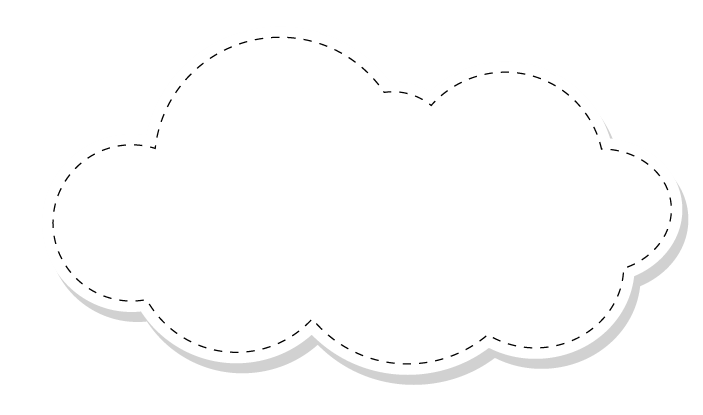 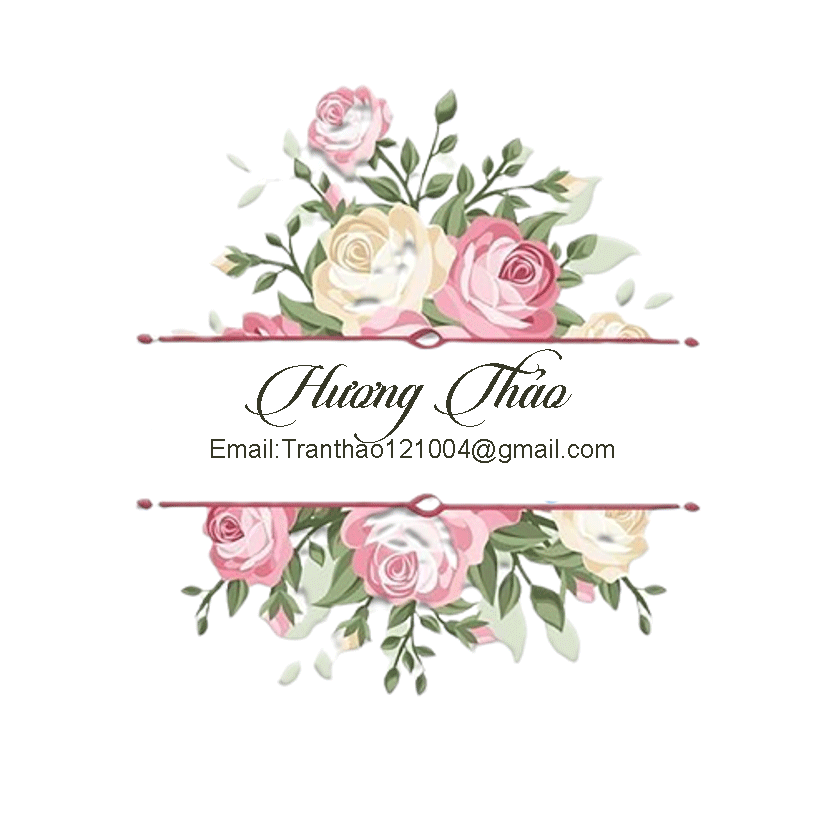 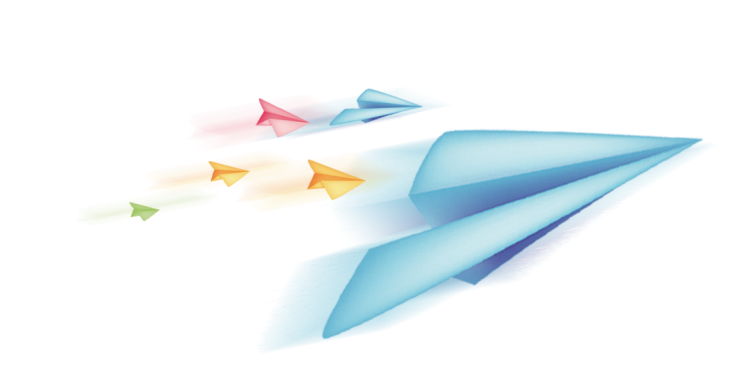 Chào mừng các em đến với 
Môn Toán
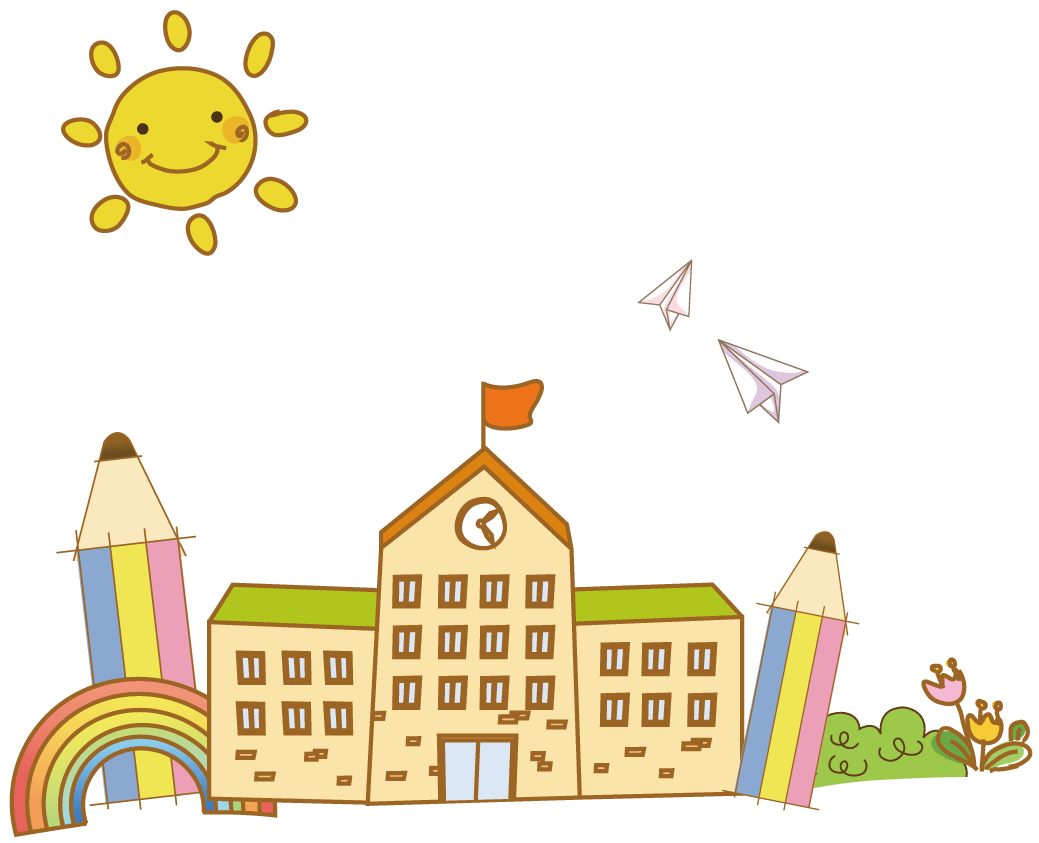 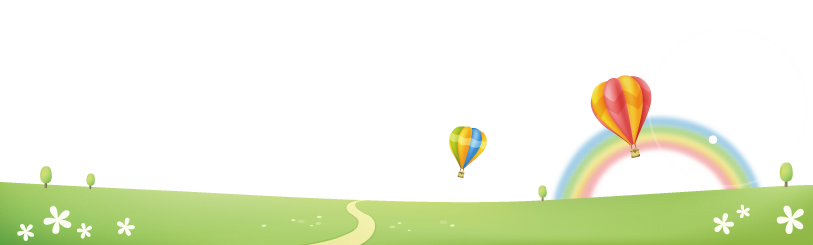 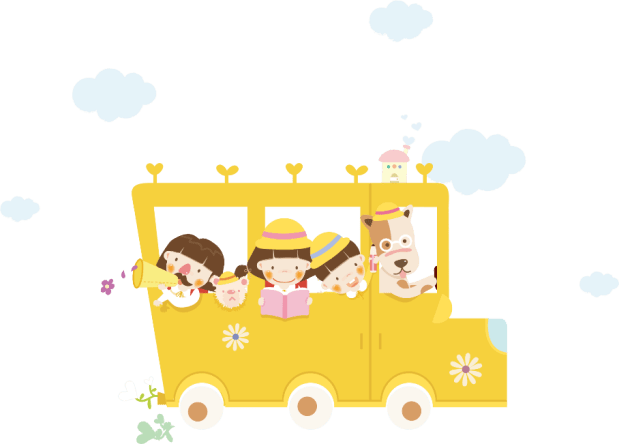 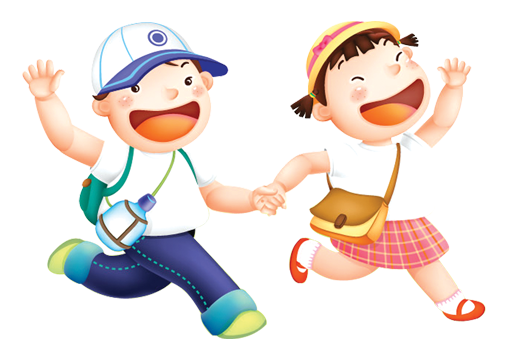 [Speaker Notes: Bài giảng thiết kế bởi: Hương Thảo - tranthao121004@gmail.com]
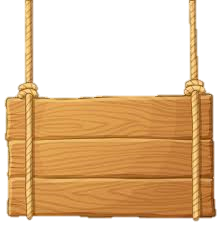 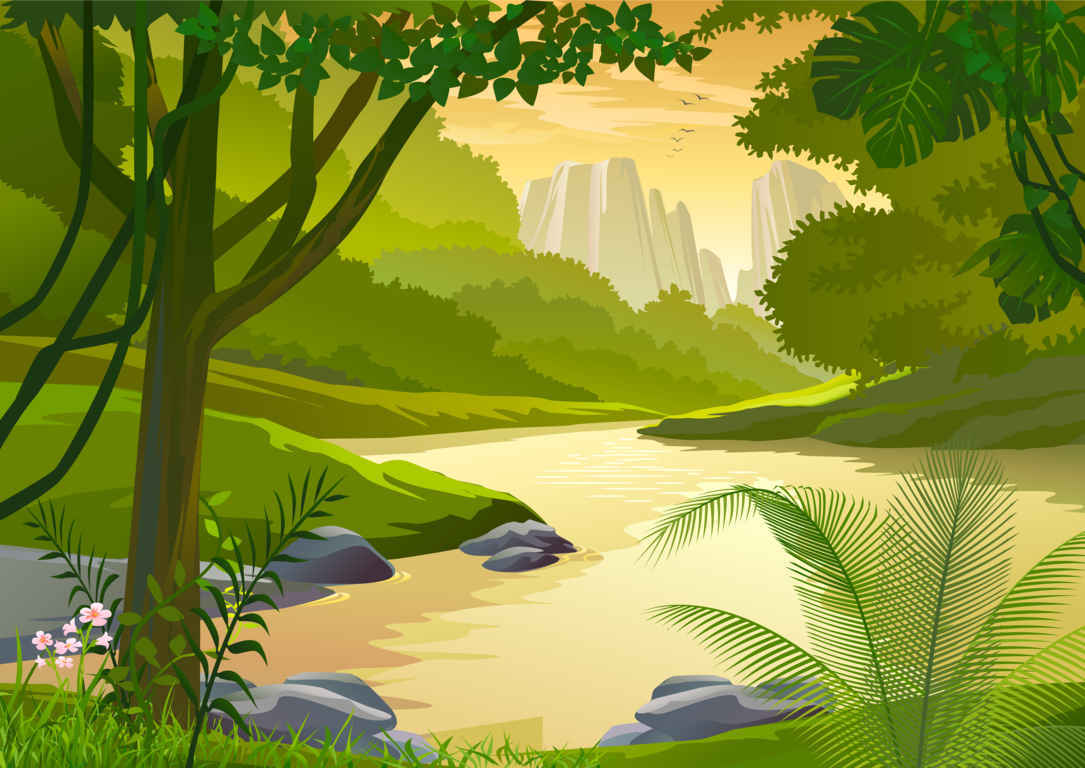 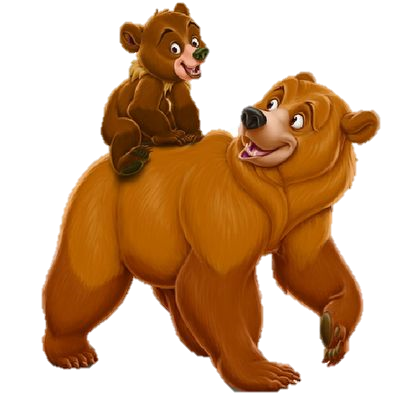 GIẢI CỨU
RỪNG XANH
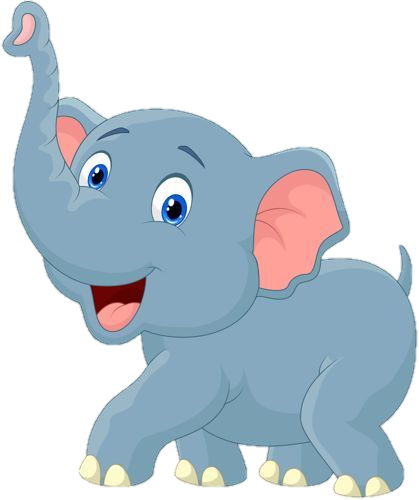 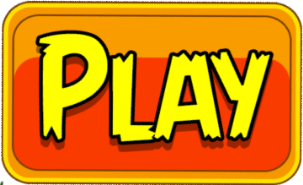 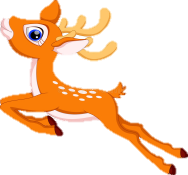 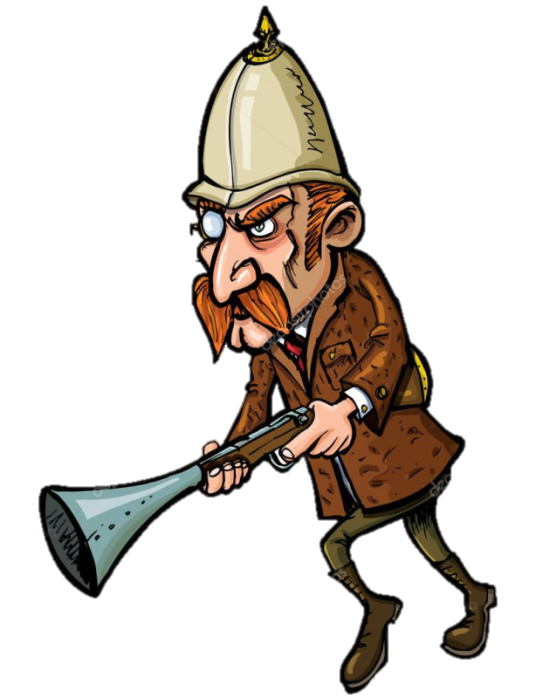 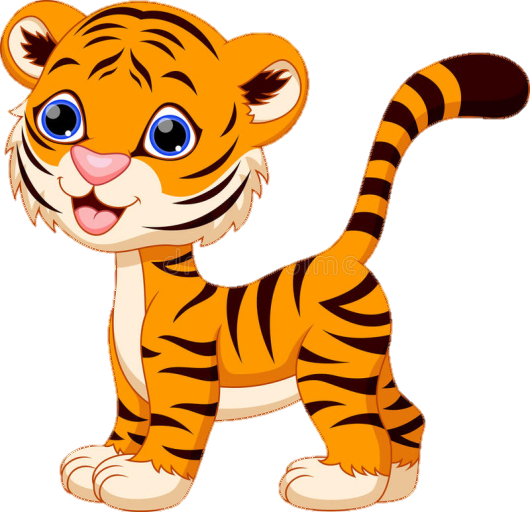 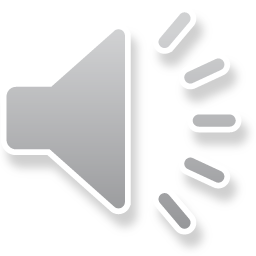 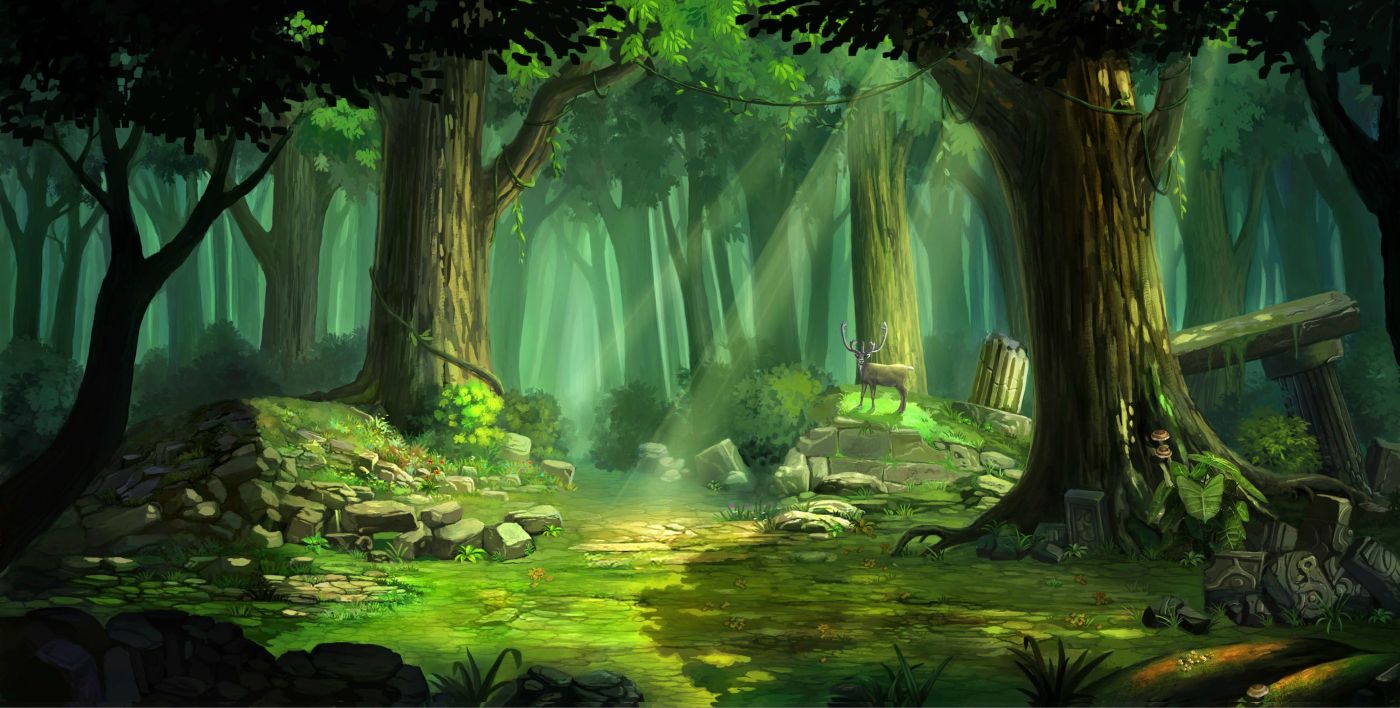 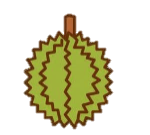 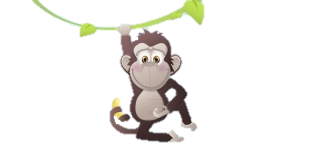 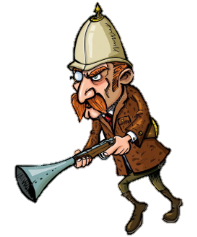 POW!
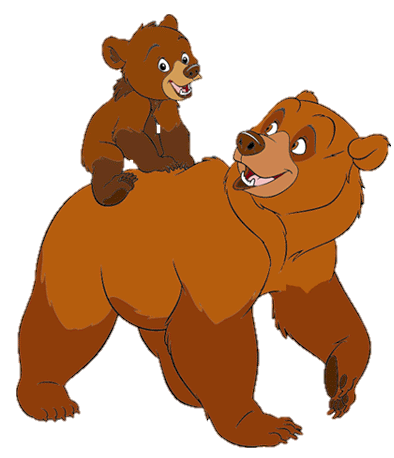 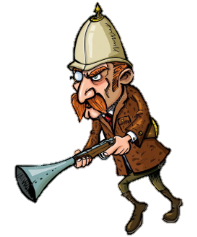 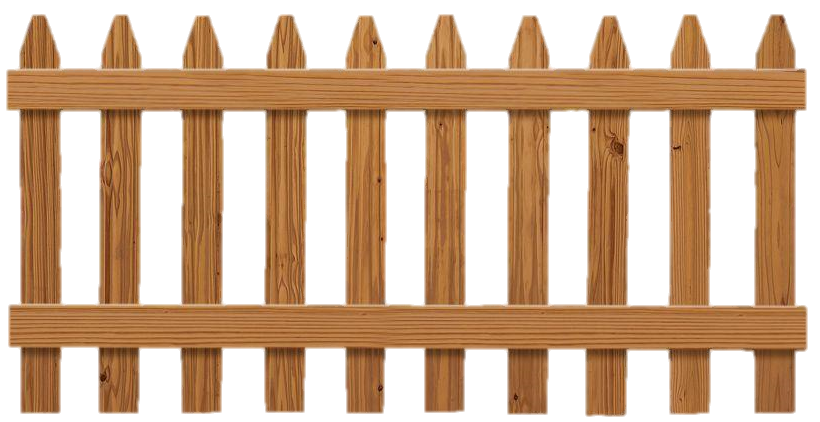 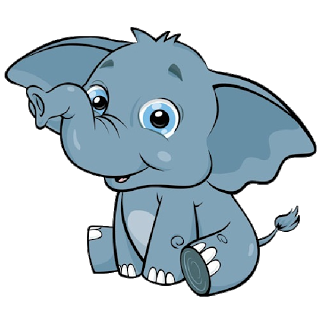 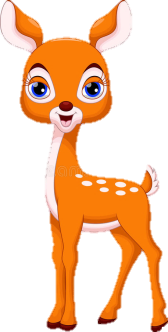 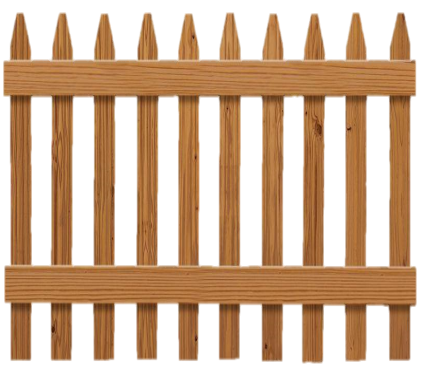 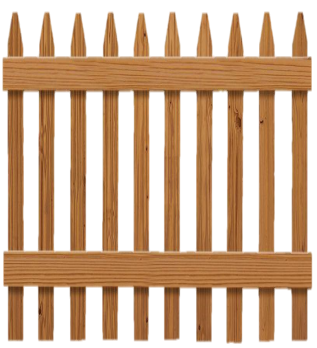 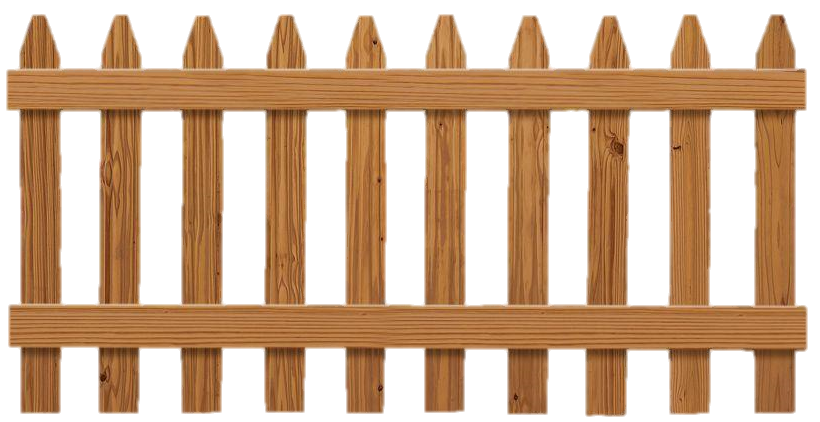 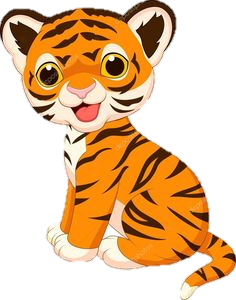 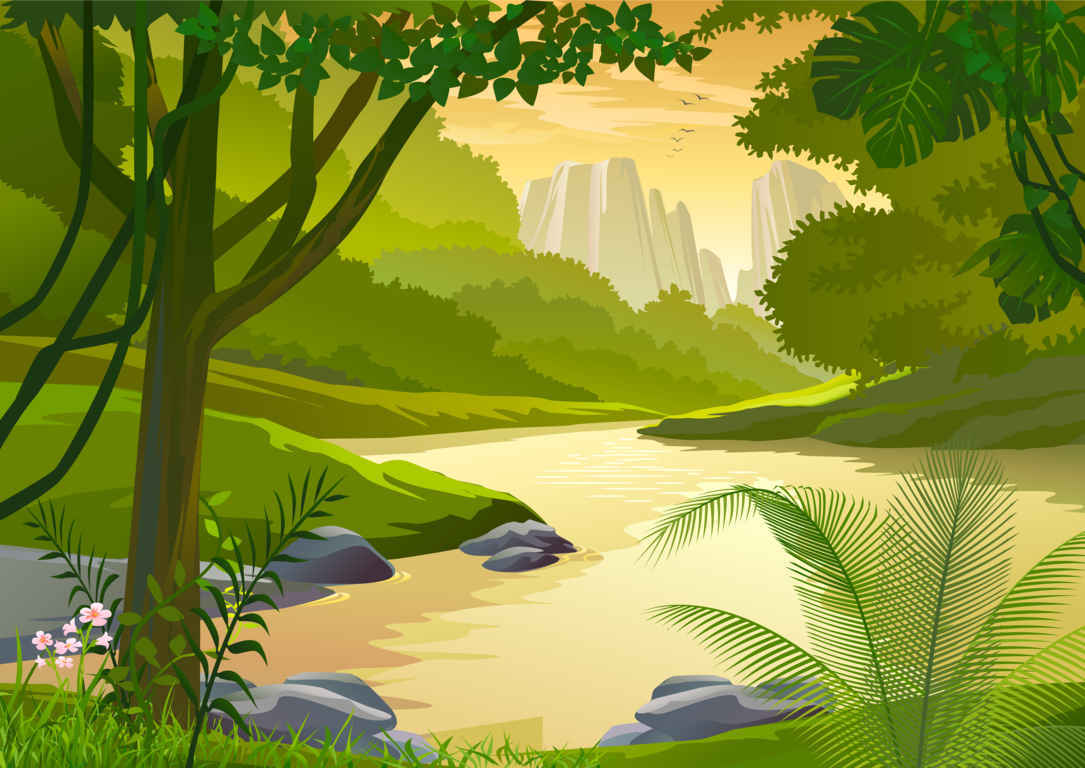 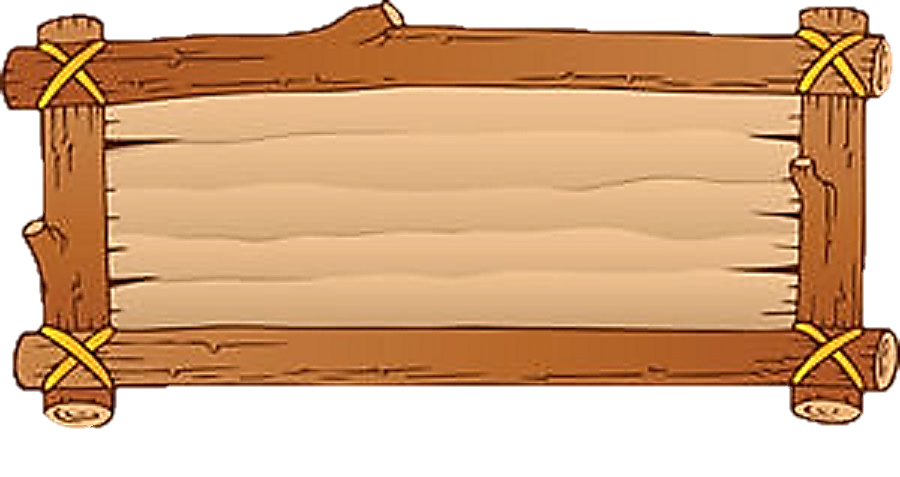 24 + 15 = ?
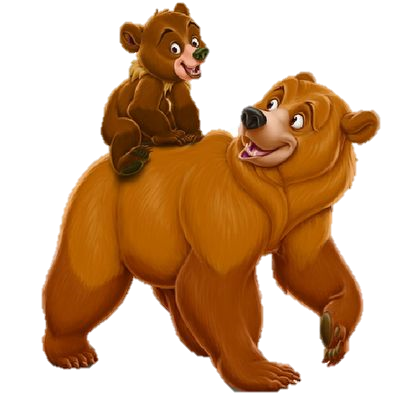 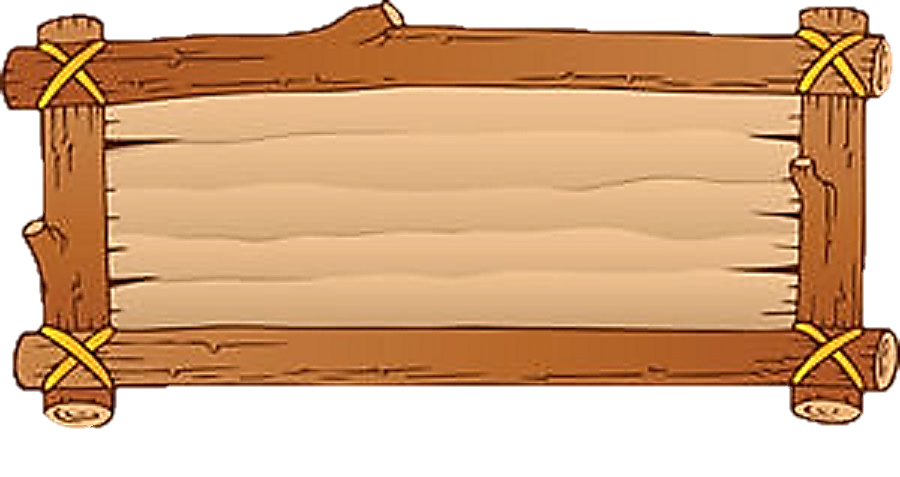 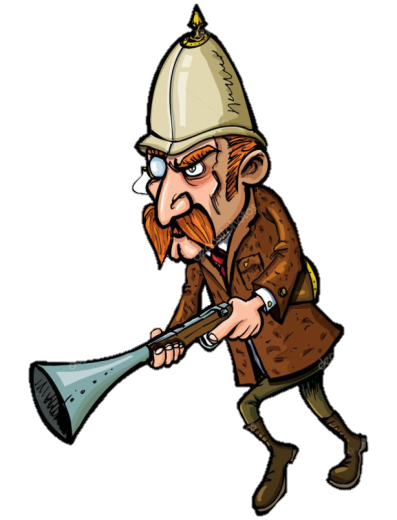 39
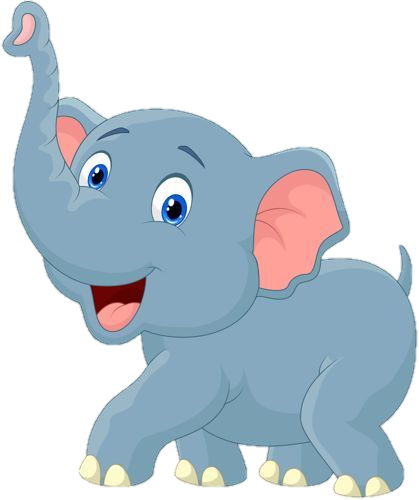 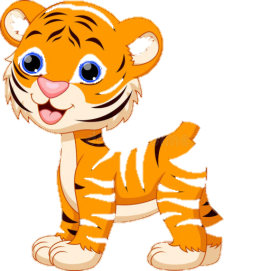 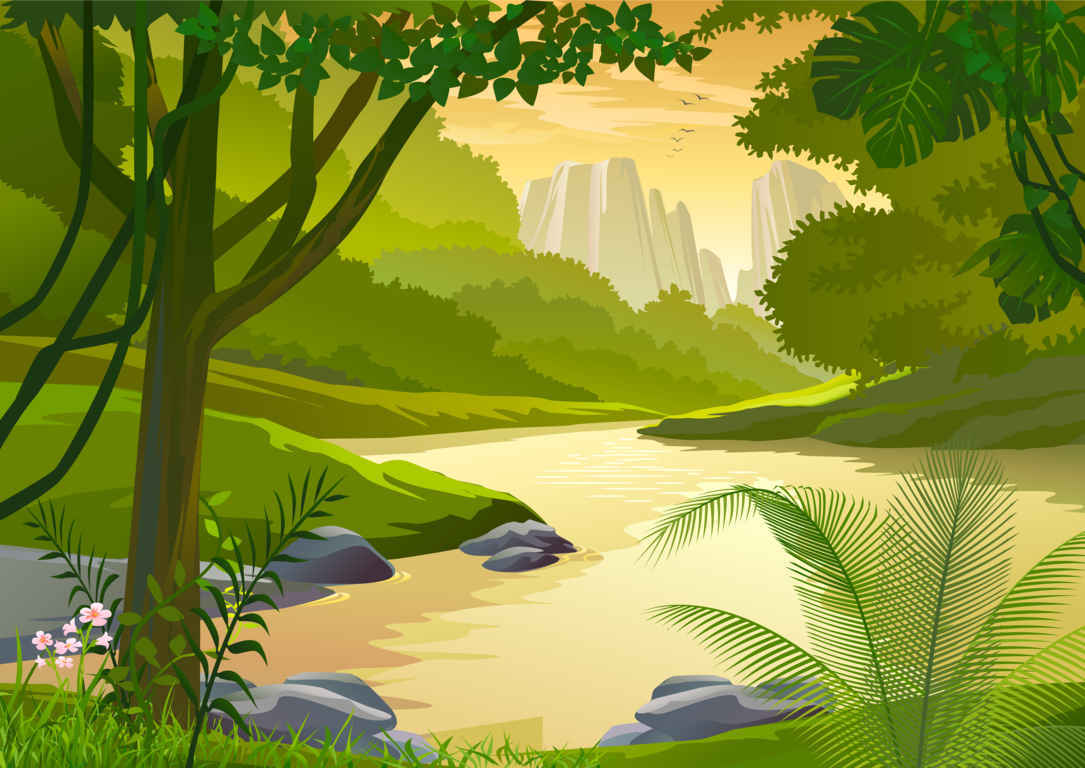 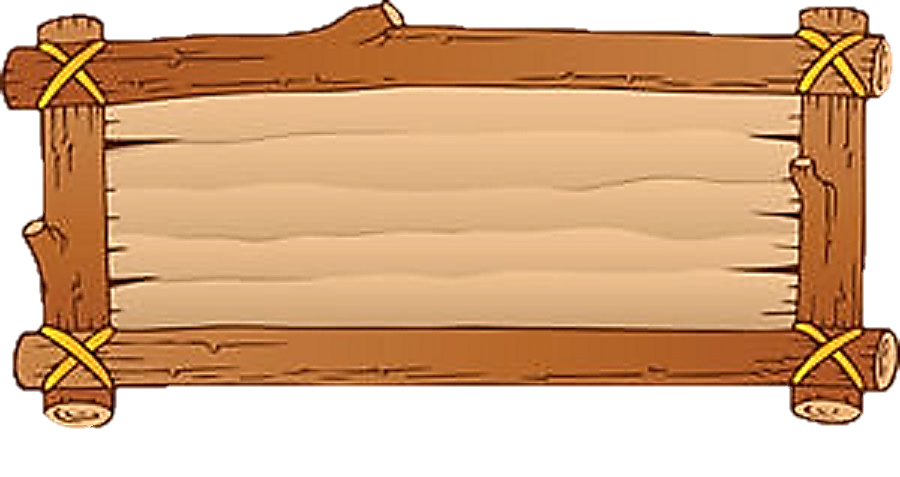 65 – 6 = ?
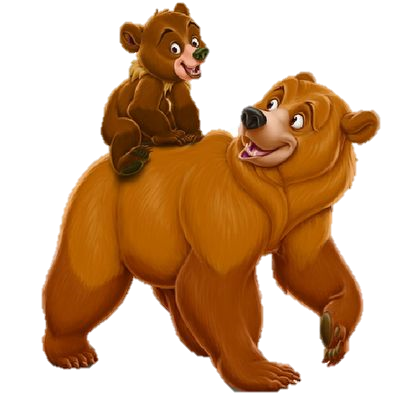 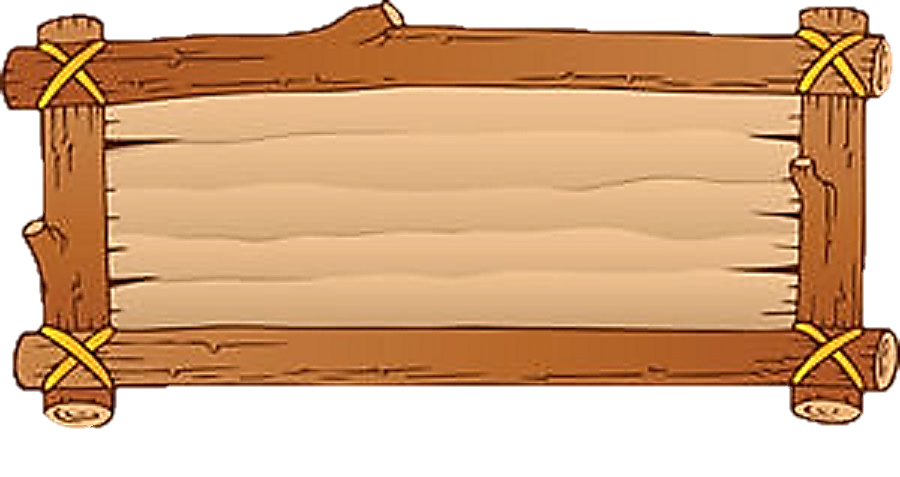 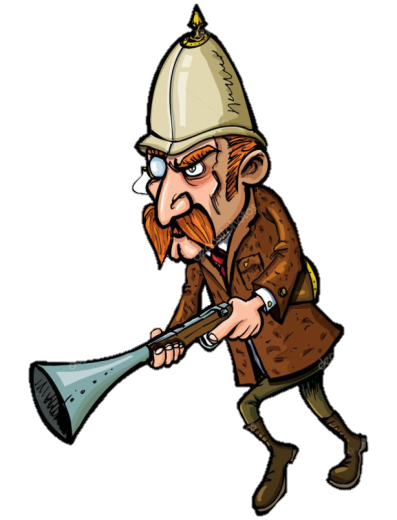 59
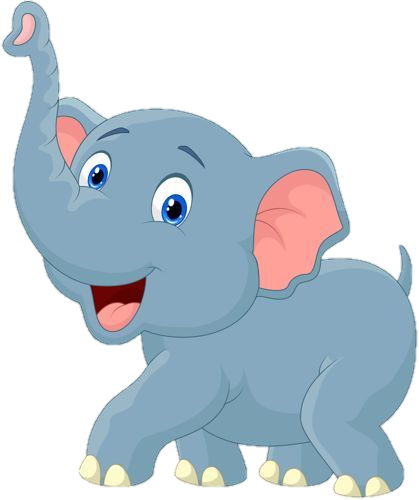 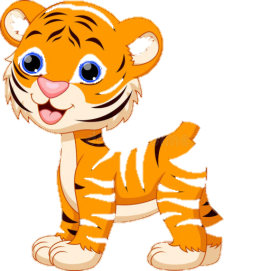 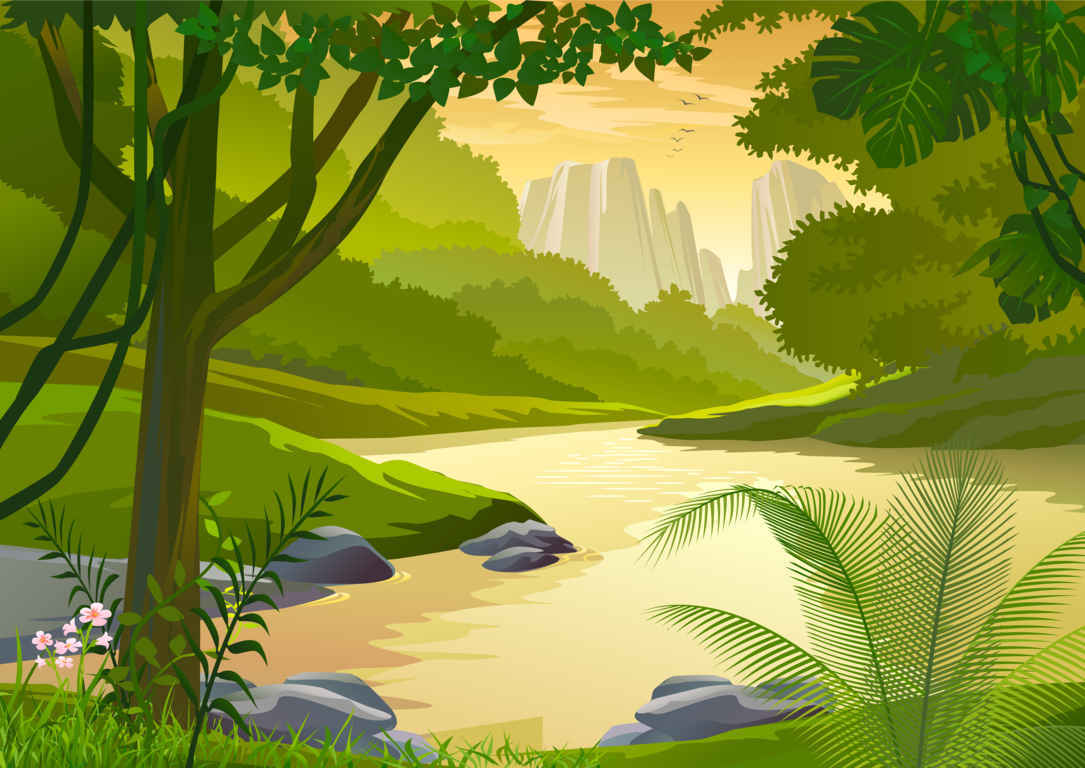 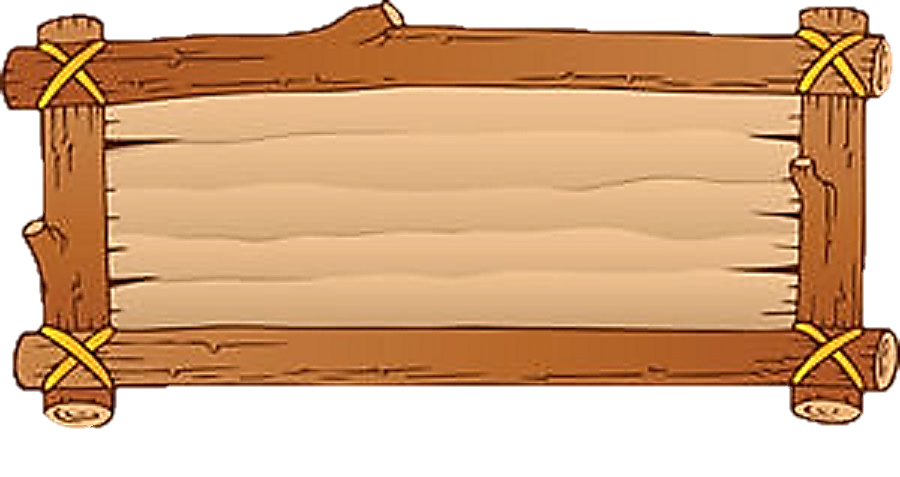 Hoa có 15 cái kẹo. Hùng có 6 cái kẹo. Hỏi hai bạn có tất cả bao nhiêu cái kẹo?
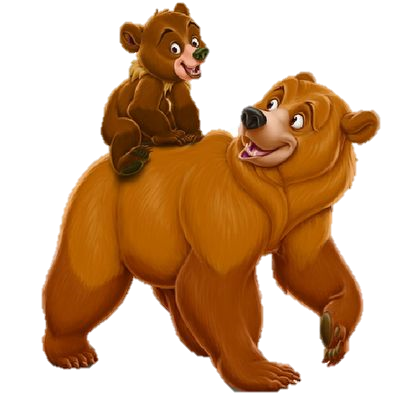 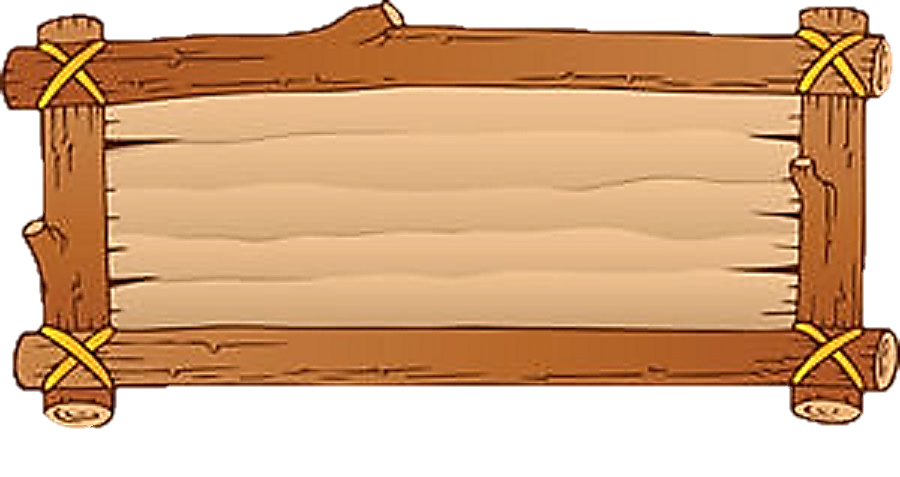 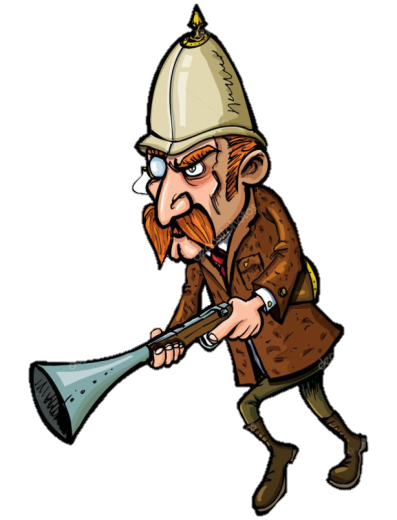 21 cái kẹo
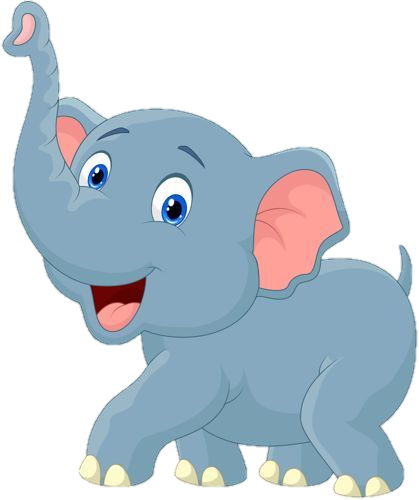 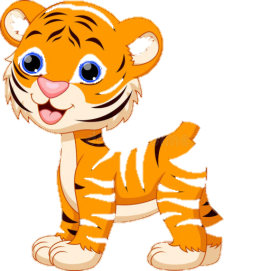 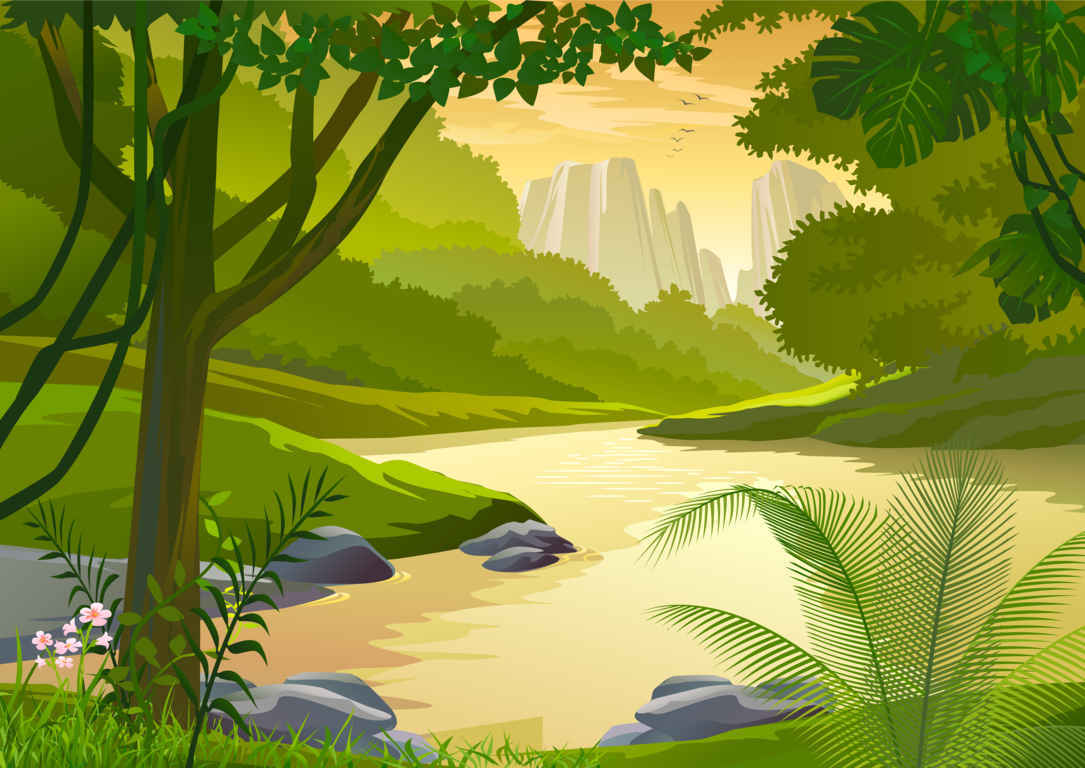 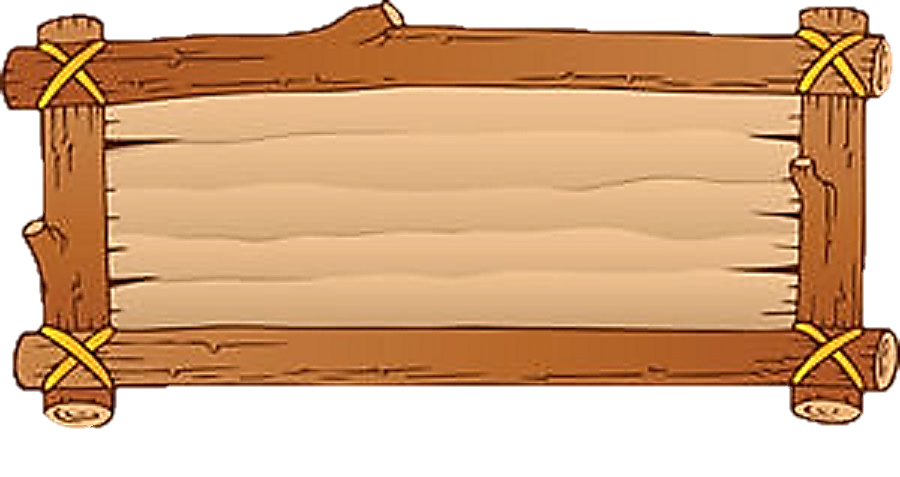 Nhà Lan có 20 con gà. Số gà ít hơn số vịt là 5 con. Hỏi nhà Lan có bao nhiêu con vịt?
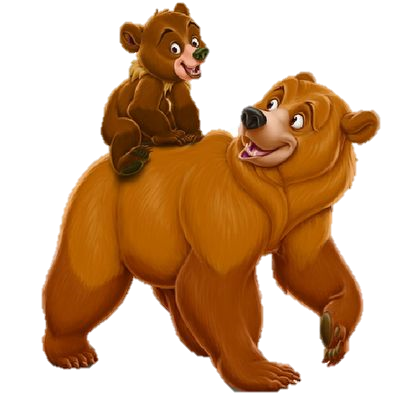 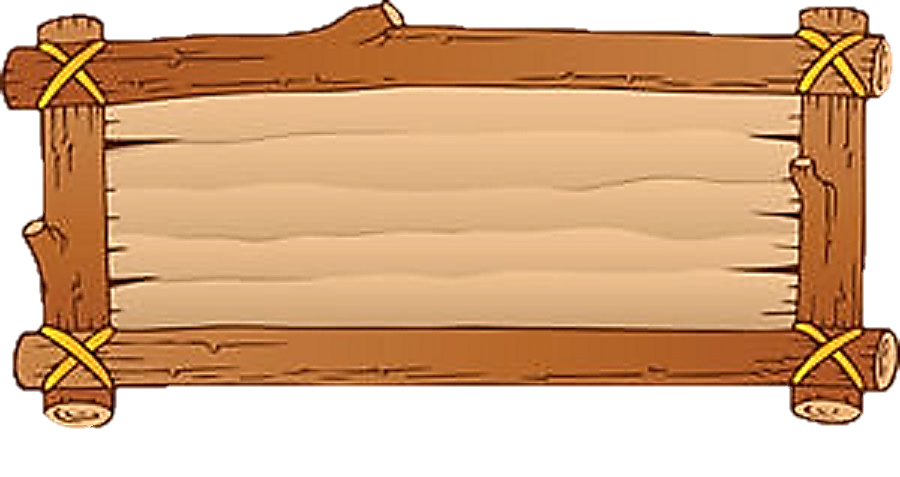 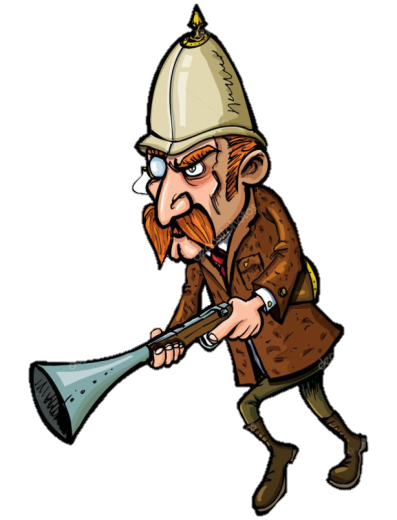 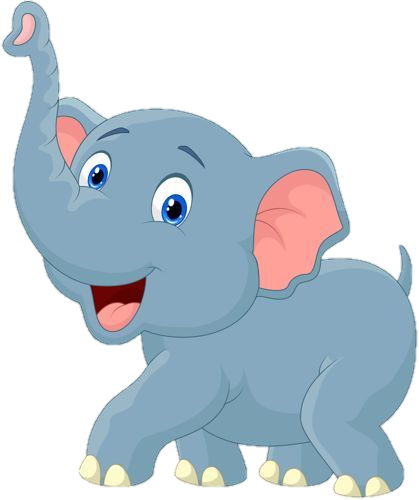 25 con vịt
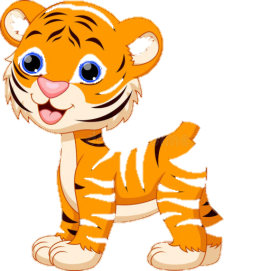 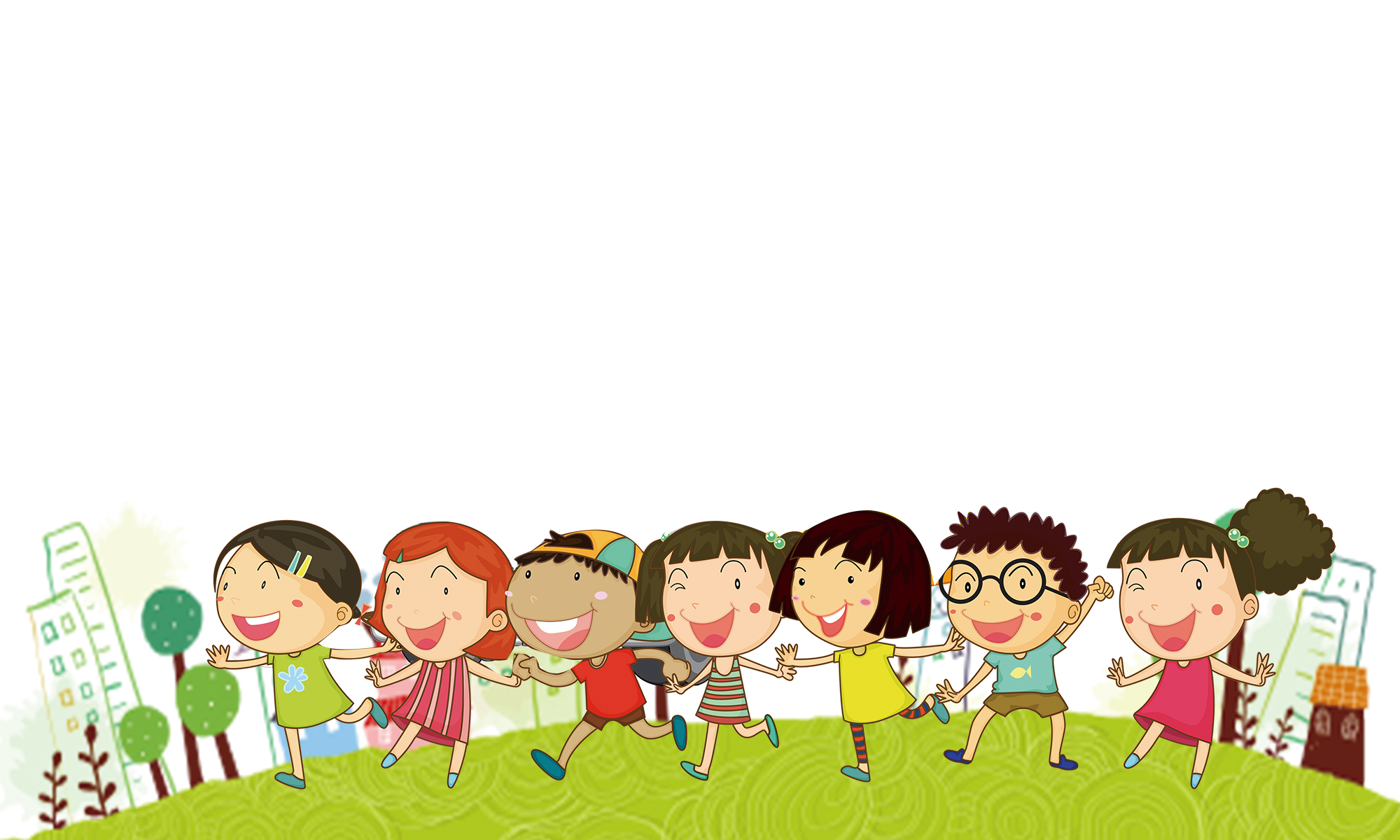 BÀI 38: Ki - lô - gam
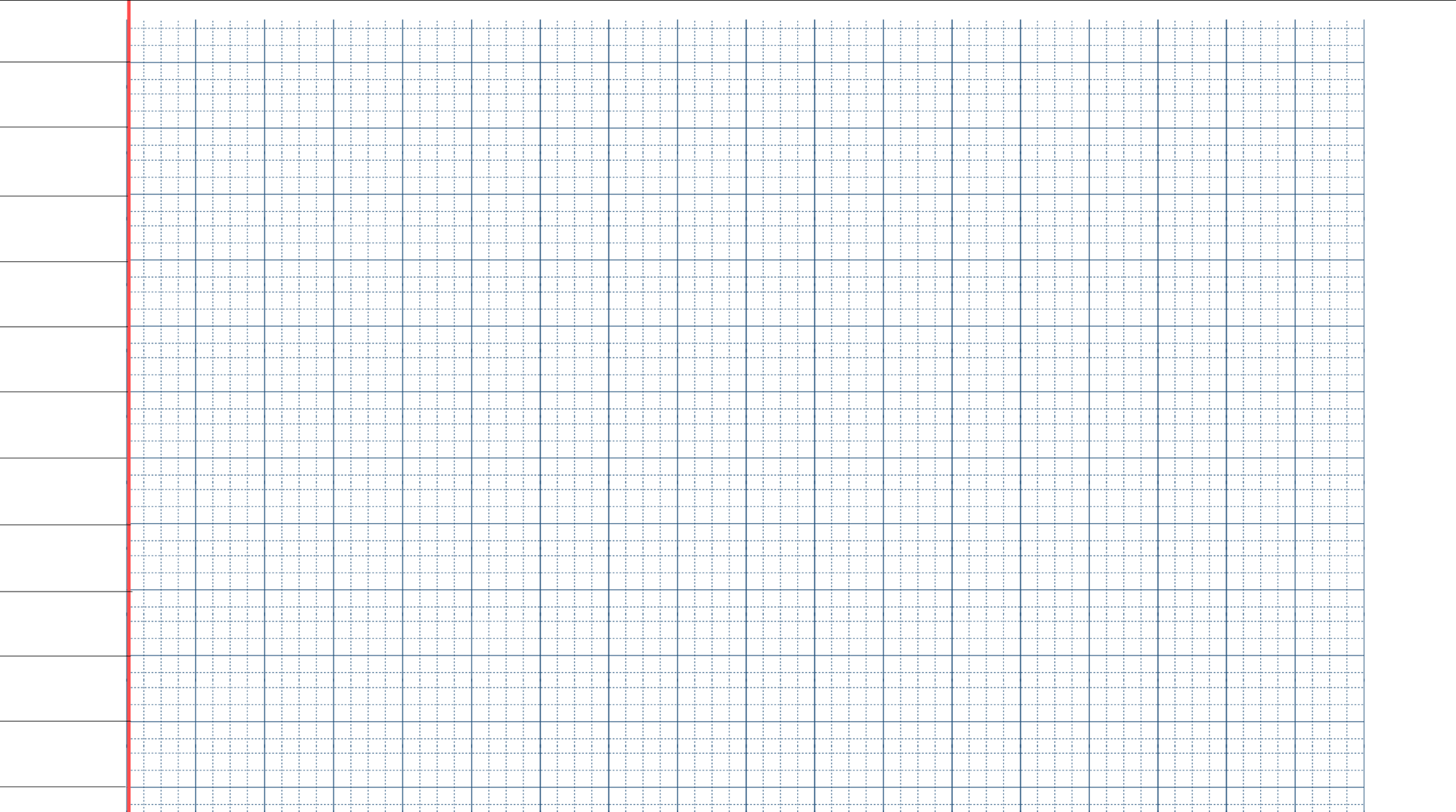 Toán
Ki-lô-gam
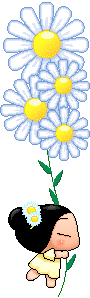 Khởi động
Quan sát tranh và nêu cảm nhận
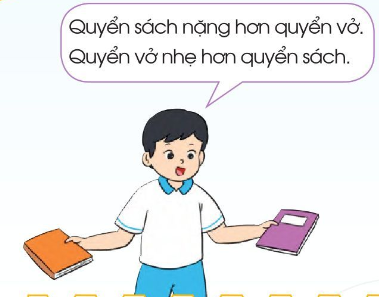 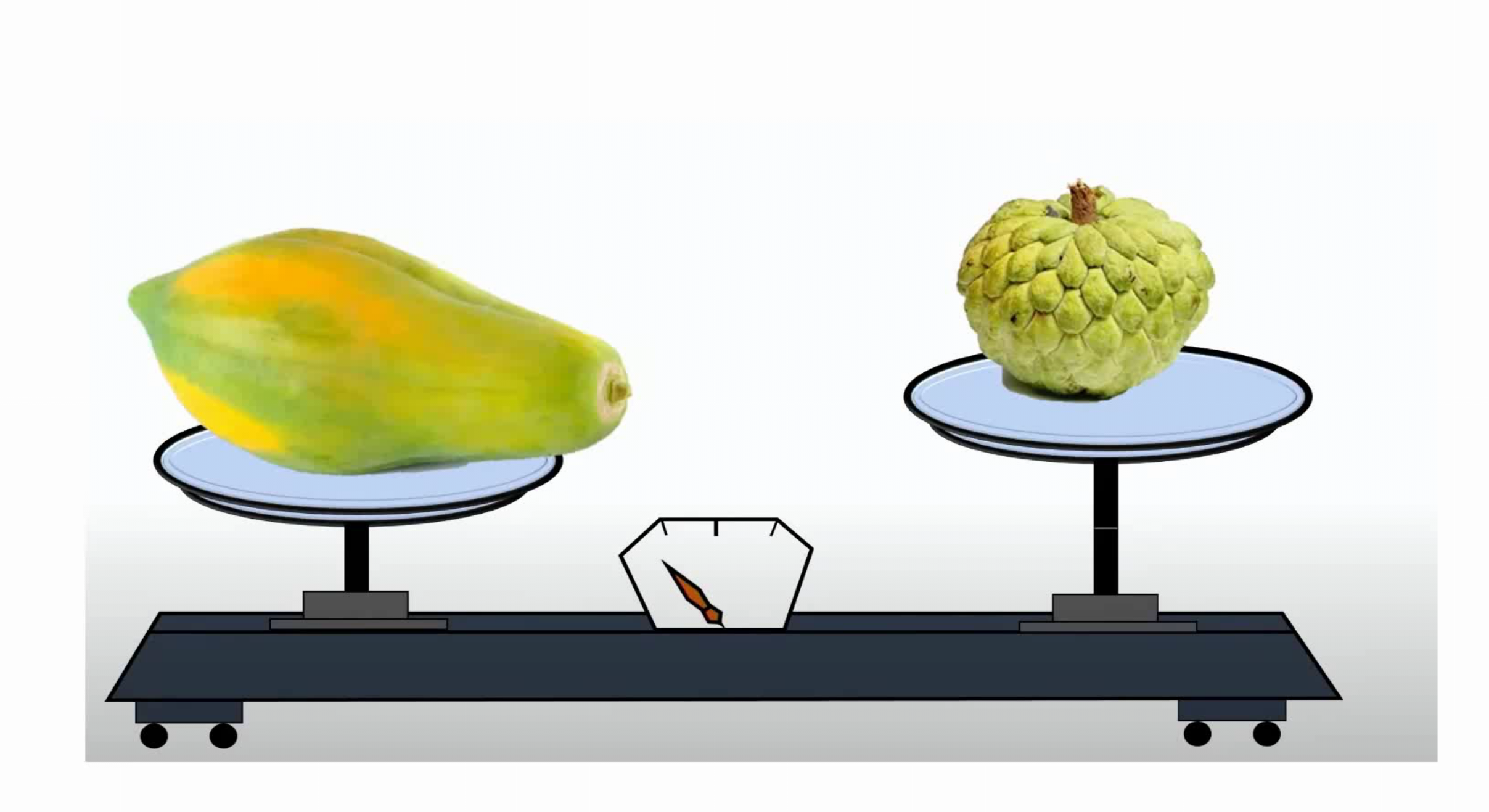 QUẢ ĐU ĐỦ   NẶNG HƠN    QUẢ NA
     QUẢ NA    NHẸ HƠN      QUẢ ĐU ĐỦ
QUẢ CÂN
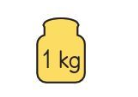 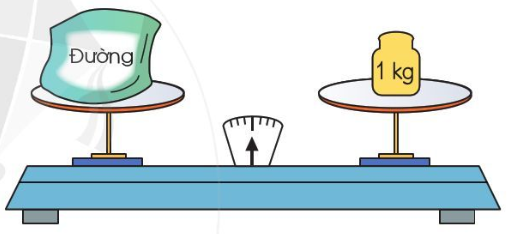 Quả cân 1 ki-lô-gam
Gói đường cân nặng 1kg
Ki-lô-gam viết tắt là kg
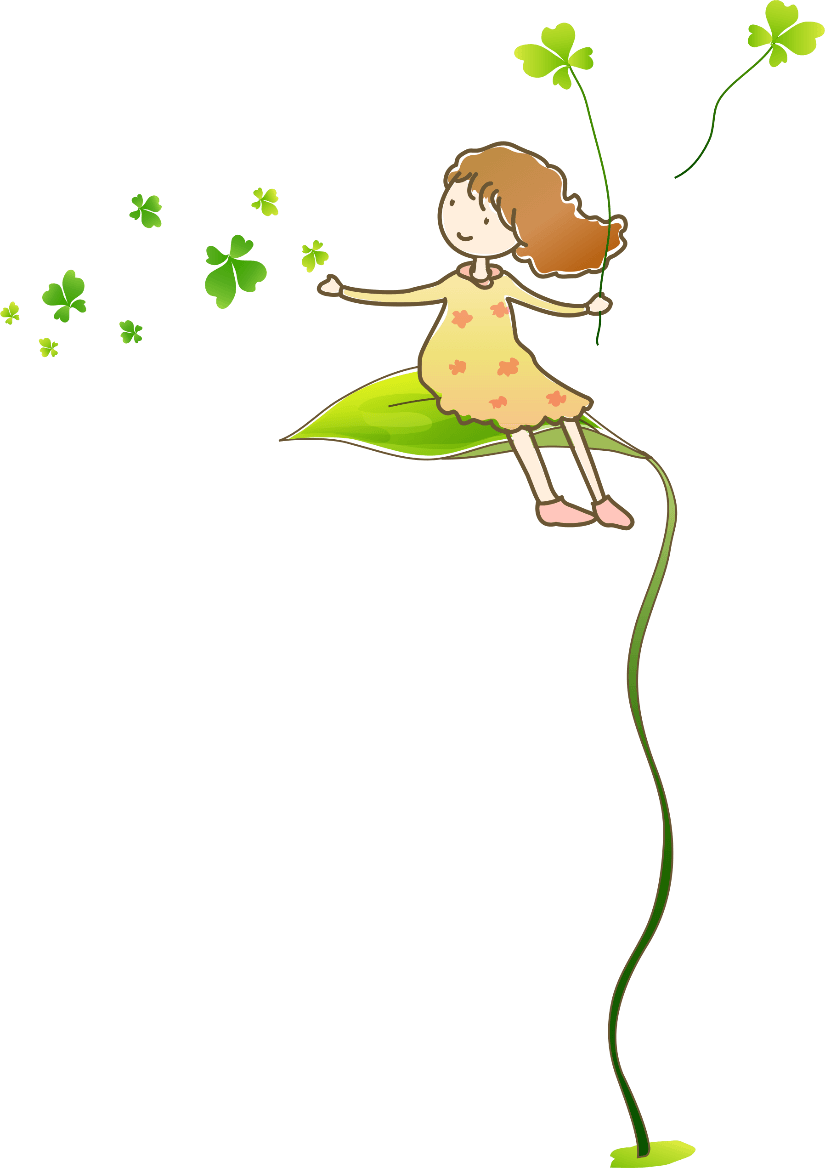 LUYỆN TẬP
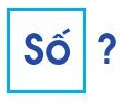 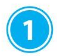 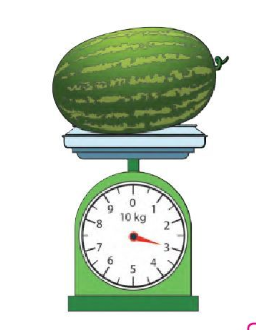 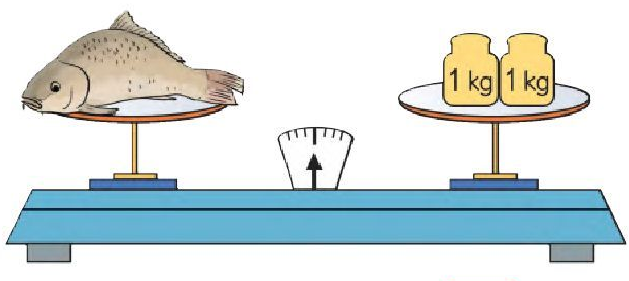 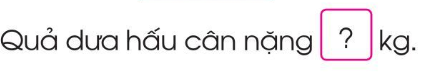 3
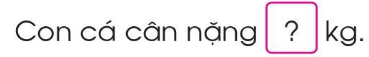 2
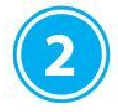 Tính theo mẫu:
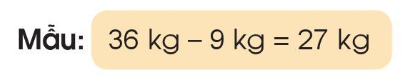 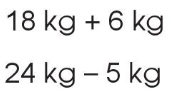 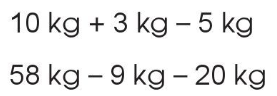 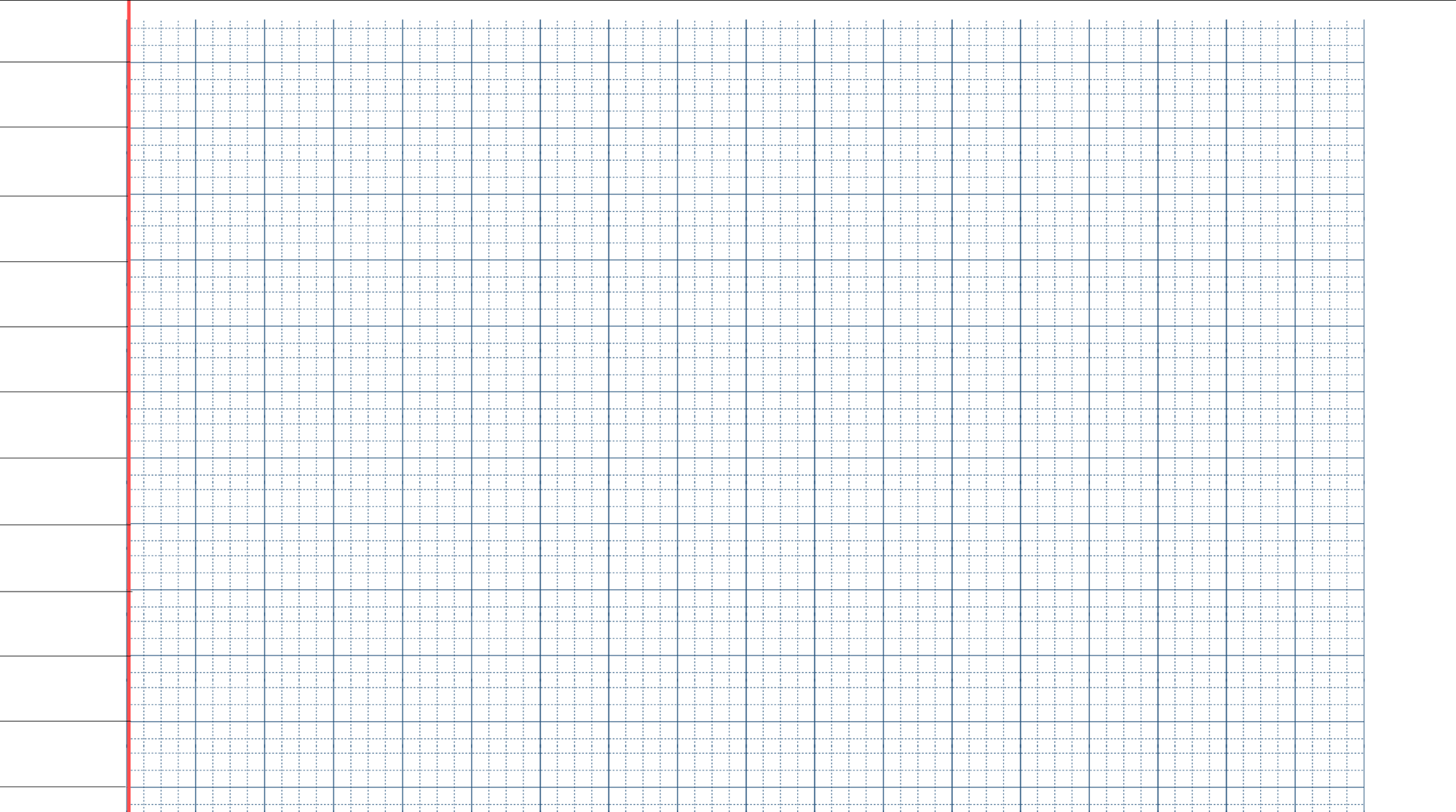 Toán
Ki-lô-gam
Bài 2 (tr77)
24kg
đ
18kg  +  6kg =
đ
24kg  -  5kg =
19kg
13kg  - 5kg
10kg  +  3kg  - 5kg =
=  8kg
đ
58kg  -  9kg  - 20kg =
49kg  - 20kg
đ
=  29kg
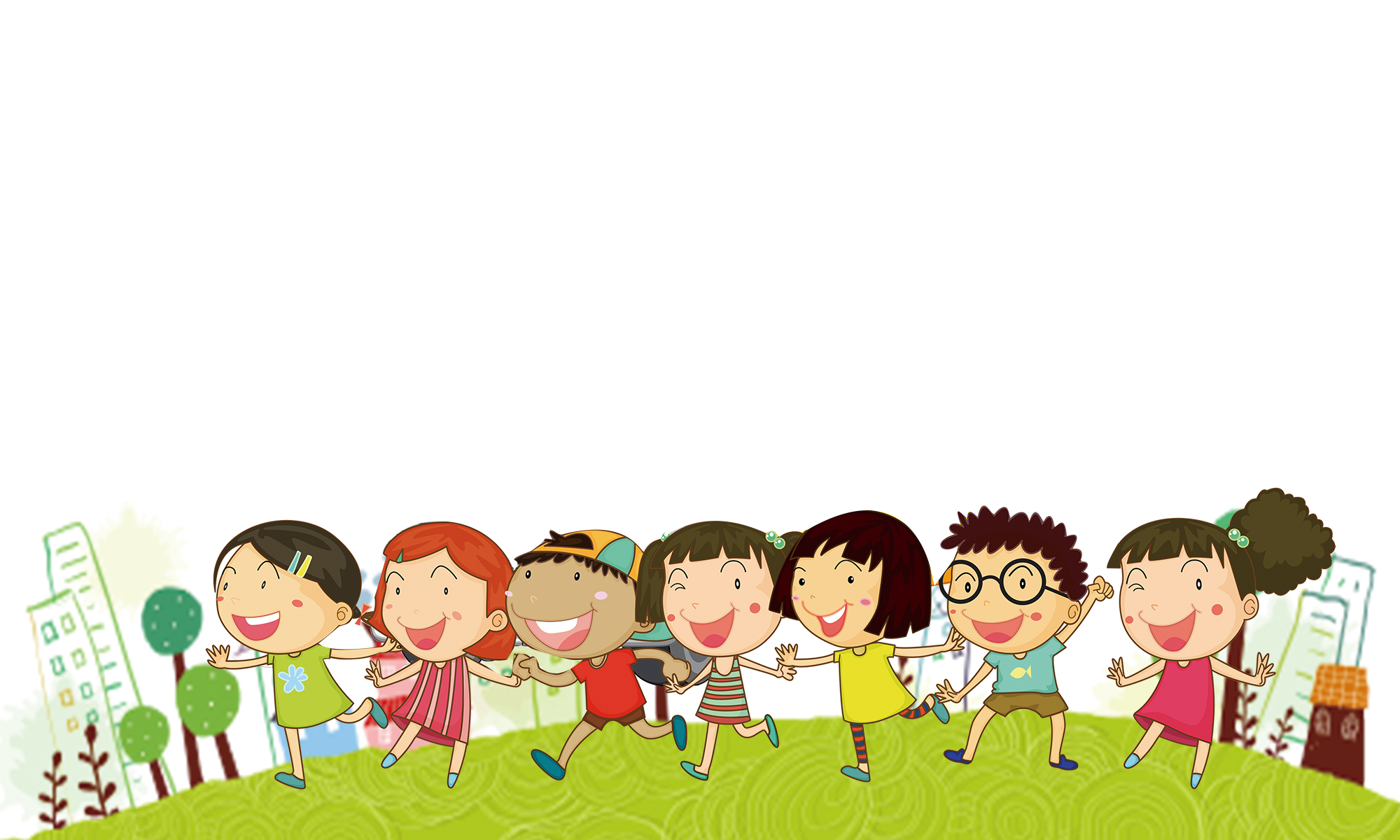 Xin chào- hẹn gặp lại